Marketing... O que é isso???...
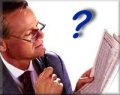 Market, em inglês, significa mercado.
Marketing nada mais é do que MERCADO EM MOVIMENTO.
Fazer marketing é acompanhar esse movimento, as oscilações, um novo concorrente que aparece, uma alta de preços, uma nova moda etc.
O mercado não para e estamos sempre nos transformando e nos adaptando a ele.
Ferramenta de Marketing:
Diz-se dos meios que uma empresa usa para se aproximar de seus consumidores promovendo seus produtos ou serviços.
A propaganda, por exemplo, é uma ferramenta de marketing.
1
www.hercules.farnesi.com.br hercules@farnesi.com.br
Marketing=Relacionamento com o Mercado
EMPRESA
Mercado
Consumidor
(Clientes)
Mercado 
Concorrente
Mercado
Fornecedor
2
www.hercules.farnesi.com.br hercules@farnesi.com.br
Mercado ConsumidorSua excelência – O CLIENTE
O CLIENTE é a razão de existir de qualquer negócio.
Só existe mercado quando existe consumidor. 
Conhecer o CLIENTE é a única maneira de oferecer o que ele deseja.
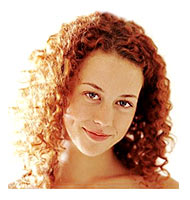 Devemos buscar atender às
NECESSIDADES dos CLIENTES.
Dê um presente para ela:
Aspirador de pó moderno
Curso de Motorista
Jantar especial num restaurante famoso
3
www.hercules.farnesi.com.br hercules@farnesi.com.br
[Speaker Notes: Inteligente, prática e solteira, ela adora viajar e comer fora. Detesta serviços de casa. Não sabe cozinhar nem lavar roupa e diz que nunca vai dirigir um carro.]
Mercado ConsumidorAtender à Necessidade é preciso conhecê-lo
Identificar características gerais
PF: Qual a faixa etária? Maioria de Homens ou Mulheres?
PF: Qual o seu trabalho? Quanto ganham? etc...
PJ: Setor que as empresas trabalham. 
PJ: Tipo de produto / serviço que oferecem. etc...
Identificar atividades interesses e opiniões
O que ele gosta de fazer? Como utiliza o tempo livre?
O que consideram importante em seu produto / serviço?
Identificar o que leva essas pessoas a comprar
Preço? Prazo? Qualidade? Marca? Garantias?
Identificar onde está o seu Mercado Consumidor
Qual o tamanho da área onde você atua?
Apenas sua rua? Seu bairro? Sua cidade?...
Seu cliente vai encontrar você facilmente?
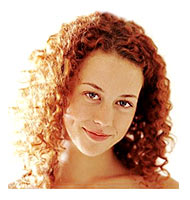 4
www.hercules.farnesi.com.br hercules@farnesi.com.br
Mercado Fornecedor
Fornecedores são aqueles que vão “alimentar” sua empresa com mercadorias e/ou matérias-primas.
O trabalho com os Fornecedores é um trabalho de PARCERIA.
Qualidade, Preços, Prazos, Regularidade são fundamentais para garantir a saúde de sua empresa.

O que é importante saber sobre o Mercado Fornecedor:
Quem são seus fornecedores?
Onde estão?
Qual a capacidade de fornecimento?
Quais as condições de venda?
Que alternativas você tem numa emergência,se um fornecedor falhar, por exemplo?
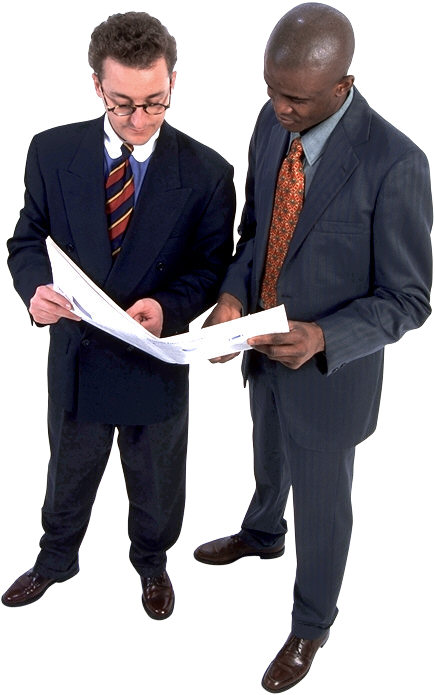 5
www.hercules.farnesi.com.br hercules@farnesi.com.br
Mercado Concorrente
Concorrentes são aqueles que atendem às mesmas necessidades
Um bom concorrente é um ótimo professor. 
Procure observar os erros e acertos de cada concorrente e aprender com eles a conquistar consumidores.

O que é importante saber sobre o Mercado Concorrente:
Quais empresas estão disputando mercado com você?
Quantas são?
O que oferecem de diferente?
Quais as vantagens e desvantagens de cada uma delas em relação à sua empresa?
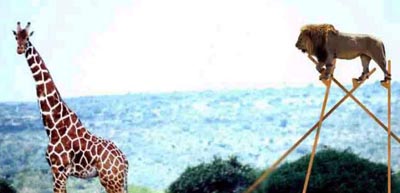 6
www.hercules.farnesi.com.br hercules@farnesi.com.br
Os 4 Ps do Marketing
PRODUTO

Soluções para
o CLIENTE
EMPRESA
PREÇO

CUSTOS parao CLIENTE
PONTO

Conveniência
para o CLIENTE
PROMOÇÃO

Comunicaçãocom o CLIENTE
7
www.hercules.farnesi.com.br hercules@farnesi.com.br
Os 4 Ps do Marketing
PRODUTO
Seu produto ou serviço deve satisfazer as necessidades do cliente

PREÇO
Deve estar de acordo com o mercado e com o valor que o cliente está disposto a pagar.

PONTO
O cliente tem facilidade de encontrar o produto – você oferece conforto para a compra ou uma boa distribuição.

PROMOÇÃO
O cliente percebe o que você oferece mais do que a concorrência.
8
www.hercules.farnesi.com.br hercules@farnesi.com.br
Pesquisa de MercadoBusca de Informações
Dedica-se pessoalmente a obter informações de clientes, fornecedores e concorrentes;

Investiga pessoalmente como fabricar um produto ou fornecer um serviço; 

Consulta especialistas para obter assessoria técnica ou comercial.
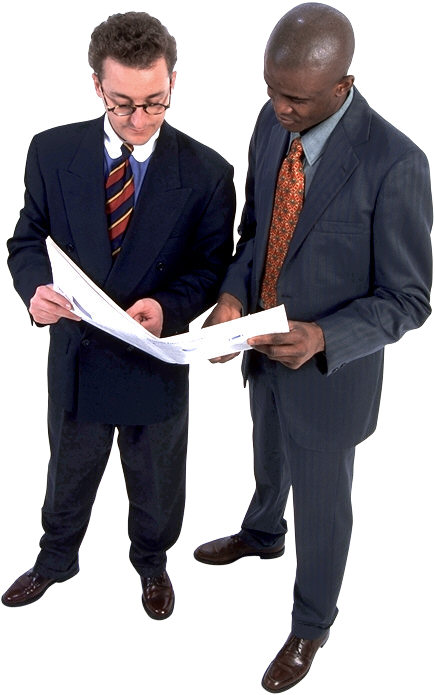 9
www.hercules.farnesi.com.br hercules@farnesi.com.br
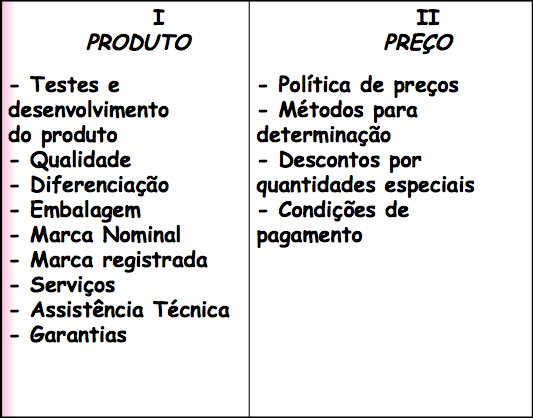 www.hercules.farnesi.com.br hercules@farnesi.com.br
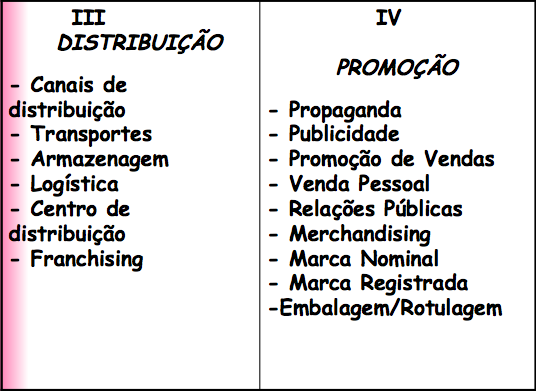 www.hercules.farnesi.com.br hercules@farnesi.com.br
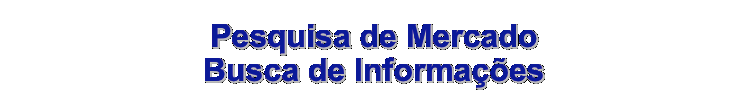 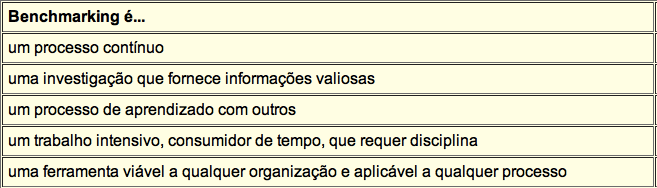 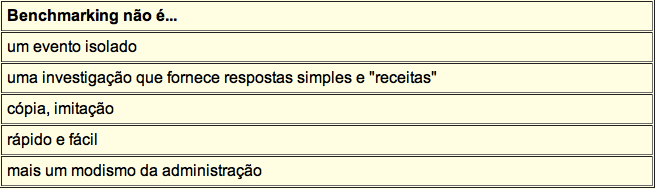 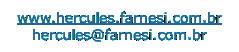 http://www.cedet.com.br/index.php?/Tutoriais/Marketing/marcas-e-branding.html
www.hercules.farnesi.com.br hercules@farnesi.com.br